HPC Facilities for UK Theory
UKMHD Consortium
and
DIRAC resources
HPC – UKMHD
UKMHD Consortium

Split into 3 projects.
UKMHD1 – Solar and planetary interiors
UKMHD2 – Solar atmosphere (MHD and kinetic)
UKMHD3 – Astrophysical MHD
Dirac 2 – Durham, Leicester, Cambridge – UKMHD2 used 5.2M CPUh (2016), 8.7M CPUh (2017), 11.5M CPUh (2018) 
Total 25.4M CPUh used over 3 years
Similar for other MHD projects
Reapplication for more Dirac 2 time for 2019 – awaiting outcome – in general good reviews
Dirac 3 – Case made to BEIS – been delayed until 2019 (originally 2017) – but upgrade to Dirac2.
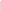 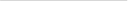 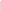 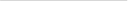 UKMHD2 Allocation/Useage
Facility		    CPU hours used 	       CPU hours allocated      Useage fraction
Plus small amounts on Blue Gene and csd3gpu
HPC – Resources for Theory
DIRAC application (2018 for 2019 start)
Projects limited to 9 pages for the science case.
Hence, limited number of actual cases listed (all have STFC funding).
Others not included but not excluded for HPC resources.
Just contact me and we will try to help.

If time used up, within one quarter, jobs go onto a pauper queue. Still run but delay in getting started.
UKMHD consistently exceeded their allocations at Durham and Cambridge.
HPC – Resources for Theory
High resolution required to compete internationally. Need a lot of RAM, i.e. many processors running in parallel. Double resolution in 3D => 16 times longer to run.

1000^3 => 200Gb per snapshot. 200 snapshots per simulation => 40Tb per simulation. How many simulations per project?

Need a lot of storage and not just at the HPC host site.

Funding. £0.3M per year secures HPC for solar theory community.